Project Update
 

December 15, 2023


Troy Anderson
ERCOT Portfolio Management
Project Update Agenda
Recent / Upcoming Project Highlights
Major Projects
2023 Release Targets
2024 Release Targets
Additional Project Status Information
Priority/Rank Recommendations for Revision Requests with Impacts
None
Technology Working Group (TWG)
Meeting on 12/14/2023
Location of Revision Request Project Information: http://www.ercot.com/services/projects
Recent / Upcoming Project Highlights
2023 November Off-Cycle Release – 11/2/2023	In Stabilization
EMS Upgrade

2023 November Off-Cycle Release – 11/19/2023 and 12/1/2023	Complete
NPRR1026(a) – BESTF-7 Self-Limiting Facilities  [RIOO portion]
NPRR1164	– Black Start and Isochronous Control Capable Identification
PGRR081	– Related to NPRR1026, BESTF-7 Self-Limiting Facilities
RRGRR033	– Related to NPRR1164, Black Start and Isochronous Control Capable Identification

2023 December Release – R6 – 12/5/2023-12/7/2023	 Complete
SCR807 	– Increase CRR Transaction Capability
SCR816 	– CRR Auction Bid Credit Enhancement
SCR822	– Create Daily Energy Storage Integration Report and Dashboard
NOGRR249(a) – Communication of System Operating Limit Exceedances  [GridGeo portion]

2023 December Off-Cycle Release – 12/19/2023	In Flight
SCR824	– Increase File Size and Quantity Limits for RIOO Attachments

2023 December Off-Cycle Release – 12/20/2023	In Flight
NPRR1153 	– ERCOT Fee Schedule Changes
Note:  Projected Go-Live dates are subject to change.Please watch for market notices as the effective dates approach.
3
Major Projects
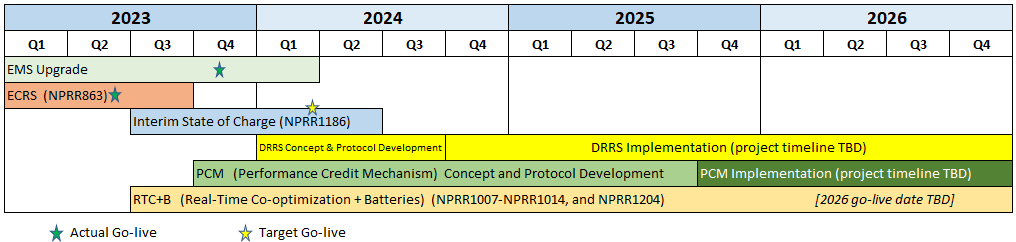 4
2023 Release Targets – Approved NPRRs / SCRs / xGRRs
R3
R5
R1
R4
R6
R2
ü




ü
ü

 

ü

ü

ü

ü

ü 
 
ü
 
ü

ü

ü
ü

ü 
 
ü
 
ü

 
 

 


ü

ü 
 
ü
 
ü



E
ü
ü


 
ü

ü

ü

ü

ü

ü


 ü
ü
11/1
7/14
11/19 and 12/1
10/1
11/2
12/19
12/20
E
6/28
ü
EMS Upgrade Freeze – July 2023 – Jan. 2024
Go-live dates can differ from Protocol effective dates – Please refer to market notices for more details
APPENDIX
Red Text: New additions and target release changes
Strike-Through Text: Previous target release
(a), (b), etc.: Multiple phase release
Project Status Codes 
  NS = Not Started
  I     = Initiation
  P    = Planning
  E    = Execution
  H    = On Hold
NPRR1020(a) – EPS Metering portion
NPRR1026(a) – SLF – RIOO portion
NPRR1096(b) – ECRS portion
NOGRR249(a) – GridGeo portion
Release targets are subject to change
5
2024 Release Targets – Approved NPRRs / SCRs / xGRRs
R3
R5
R1
R4
R6
R2
E

P   

  

 




E
P 

P

NS

NS
E  



  

 





E
P 

P 

P
















P
E

E

E

E

E

 
E
3/1
2/1
R9
R7
R10
R11
R8
NS
E

E

E

E
Go-live dates can differ from Protocol effective dates – Please refer to market notices for more details
APPENDIX
Red Text: New additions and target release changes
Strike-Through Text: Previous target release
(a), (b), etc.: Multiple phase release
Project Status Codes 
  NS = Not Started
  I     = Initiation
  P    = Planning
  E    = Execution
  H    = On Hold
NPRR1026(b) – SLF – Reporting portion
NPRR1092(b) – Limit RUC Opt-Out Provision
NPRR1132(a) – Operating Limits in Cold and Hot 	Conditions – RIOO portion
NOGRR249(b) – MIS posting
Release targets are subject to change
6
Additional Project Status Information
Red Text: New additions and updates
7
Priority / Rank Recommendations for Revision Requests with Impacts
PPL Rank Information
Next available 2023 Rank in Business Strategy 	= 3820
Next available 2024 Rank in Business Strategy 	= 4090
Next available Rank in Regulatory	=   380
8
Technology Working Group (TWG)
TWG meeting held on 12/14/2023
Agenda:
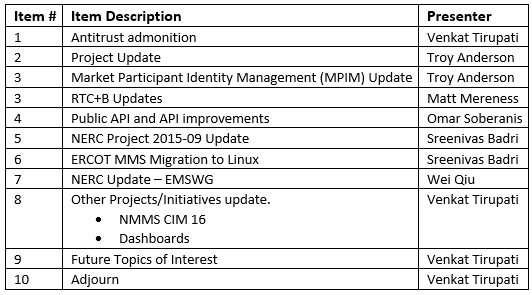 9